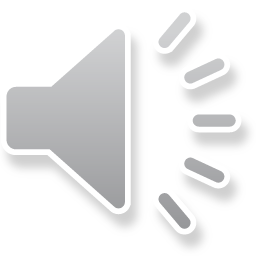 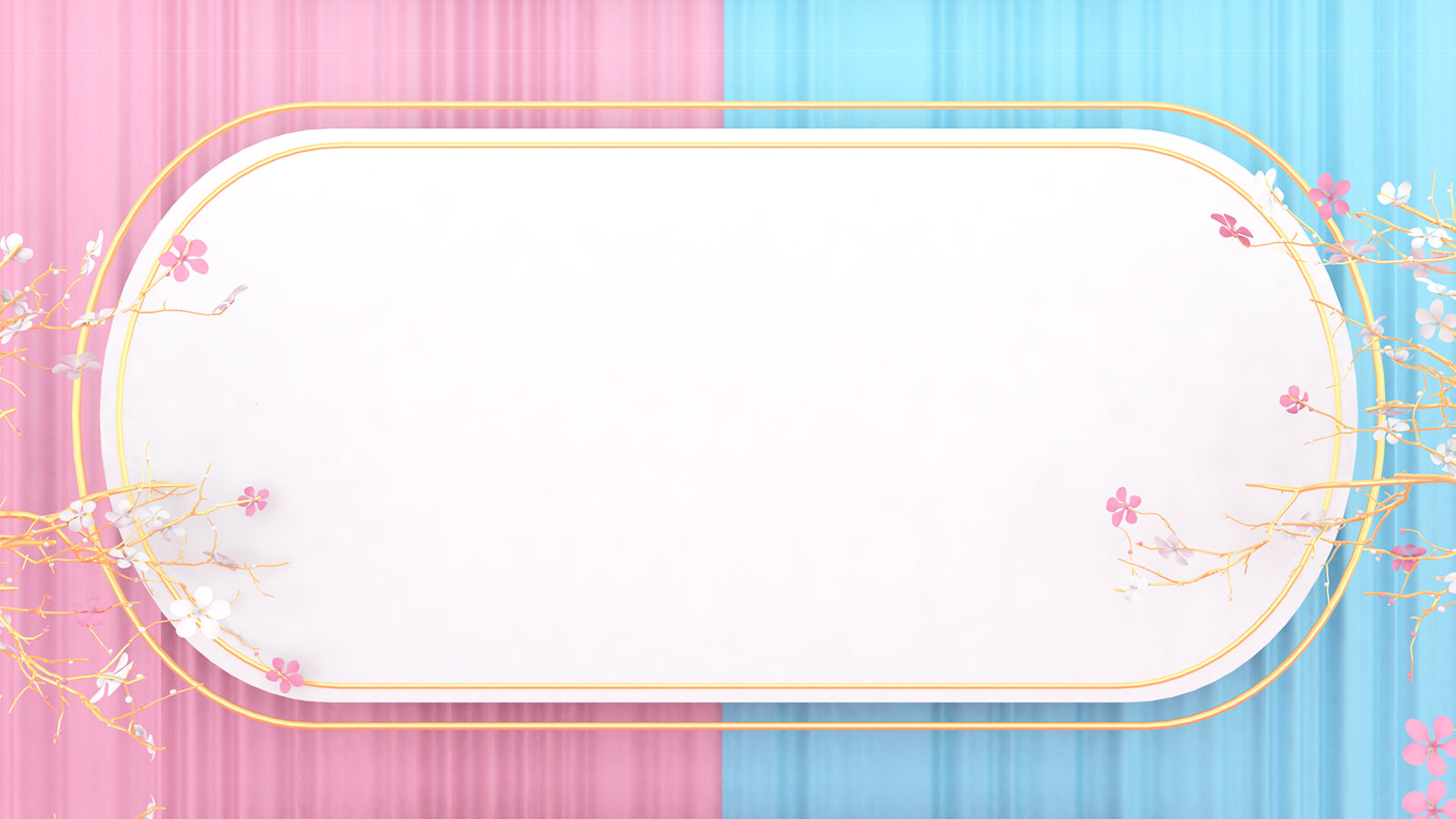 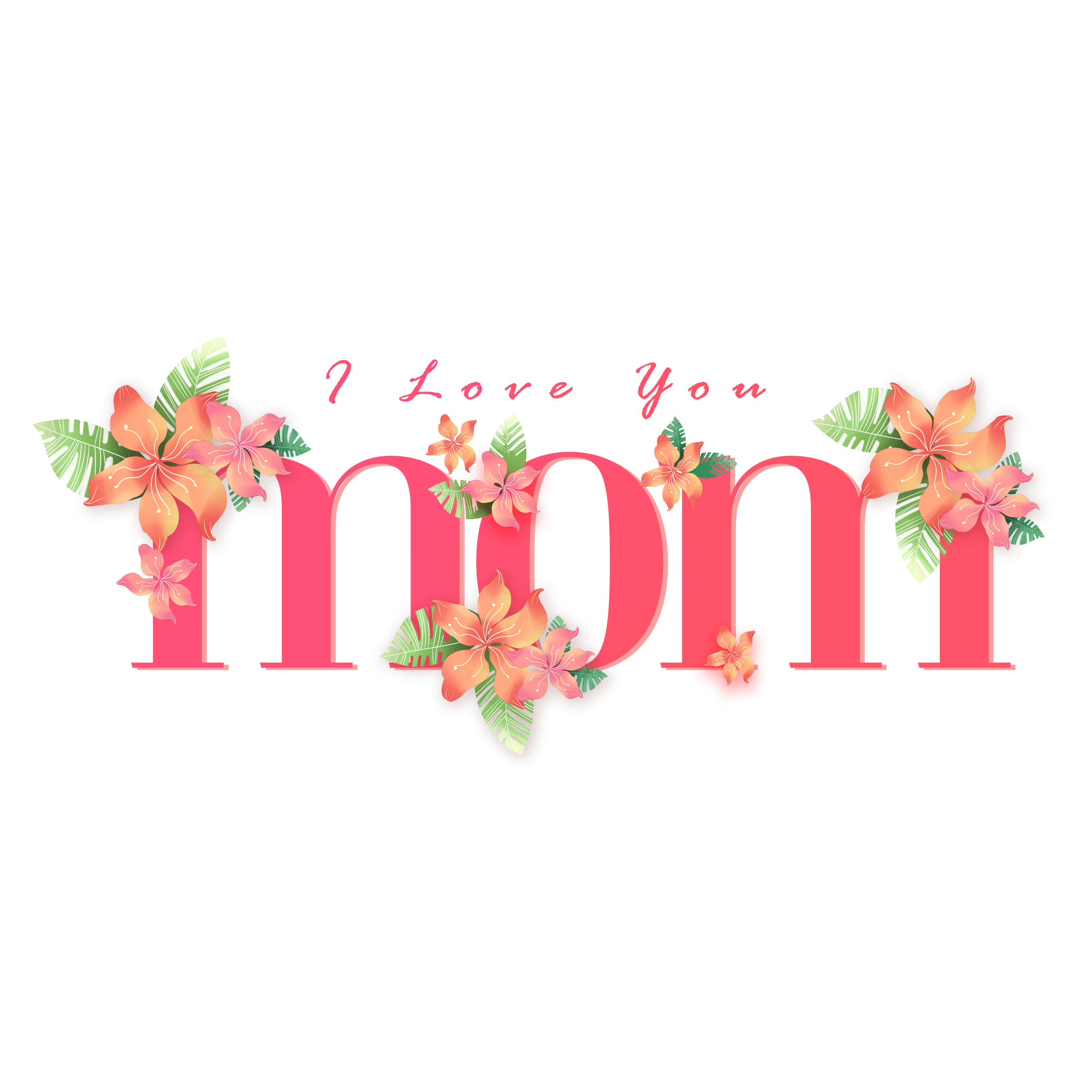 母/亲/节/PPT/背 景/模/板
母亲节（Mother‘s Day），是一个感谢母亲的节日。母亲们在这一天通常会收到礼物，康乃馨被视为献给母亲的花。
汇报人：PPT汇  日期：202X年xx
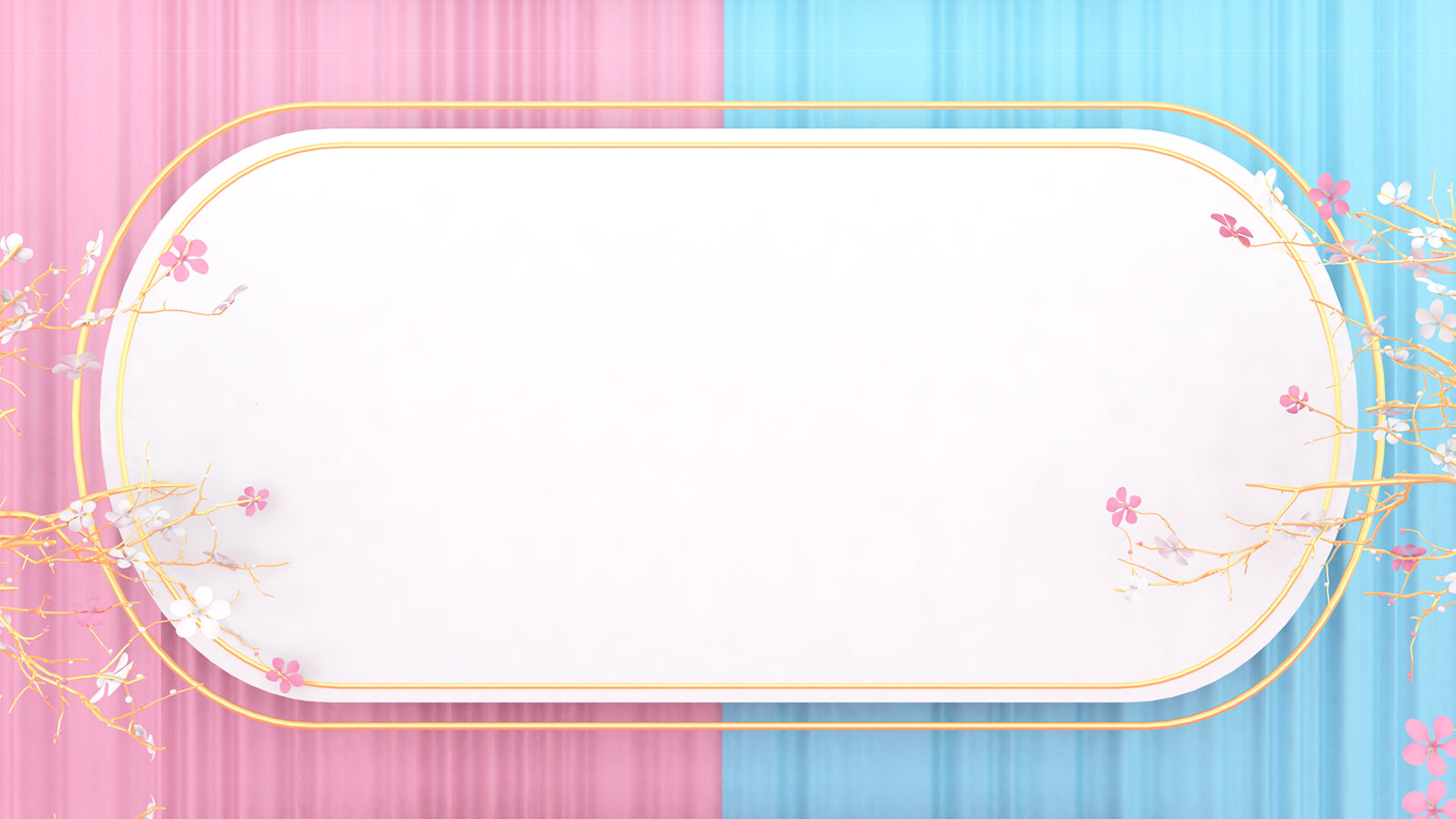 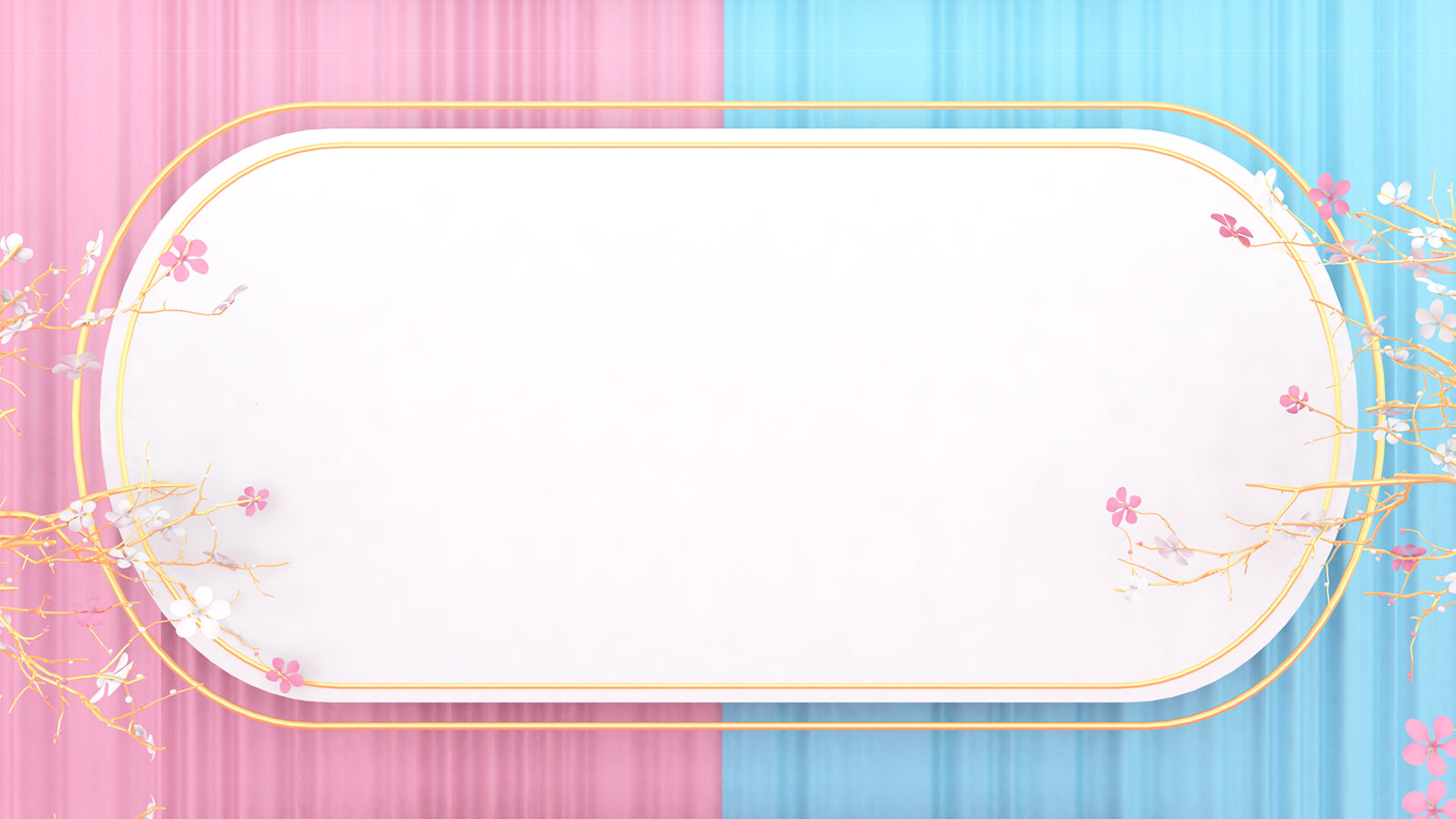 1
2
3
目录 DIRECTORY
4
点击添加标题
点击添加标题
点击添加标题
点击添加标题
母亲节（Mother‘s Day），是一个感谢母亲的节日。
母亲节（Mother‘s Day），是一个感谢母亲的节日。
母亲节（Mother‘s Day），是一个感谢母亲的节日。
母亲节（Mother‘s Day），是一个感谢母亲的节日。
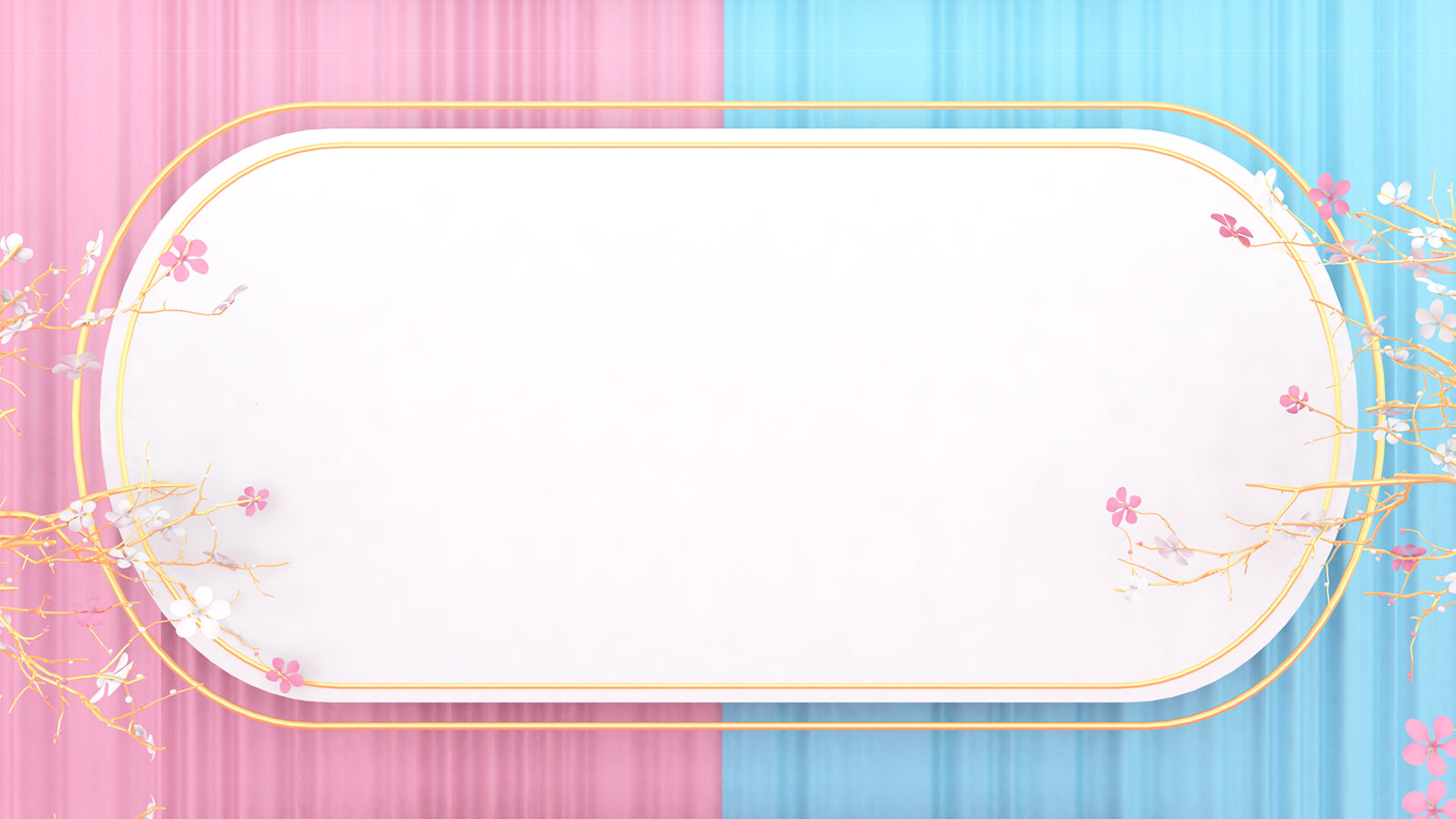 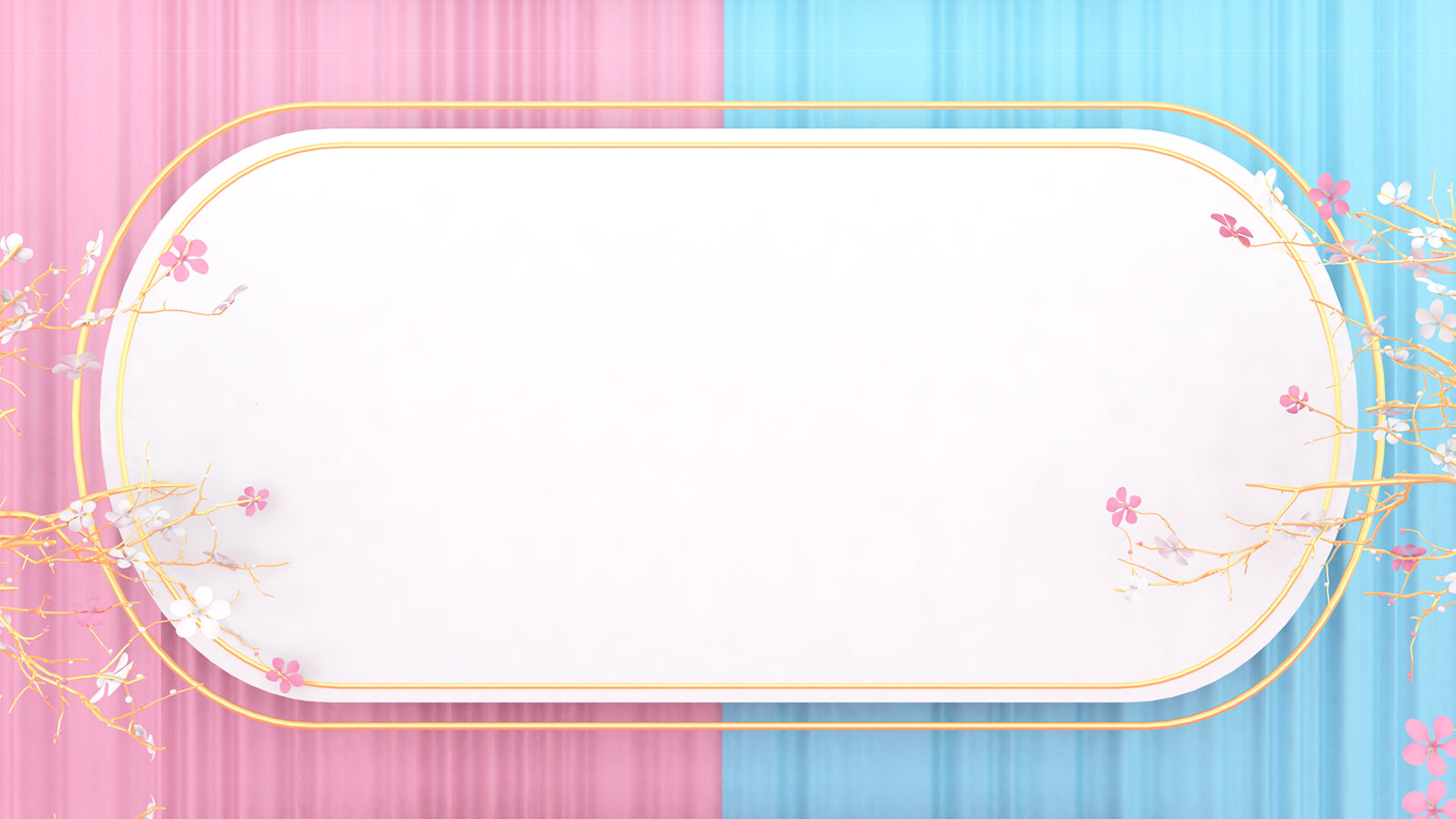 Happy Mother's Day
点击添加标题
01
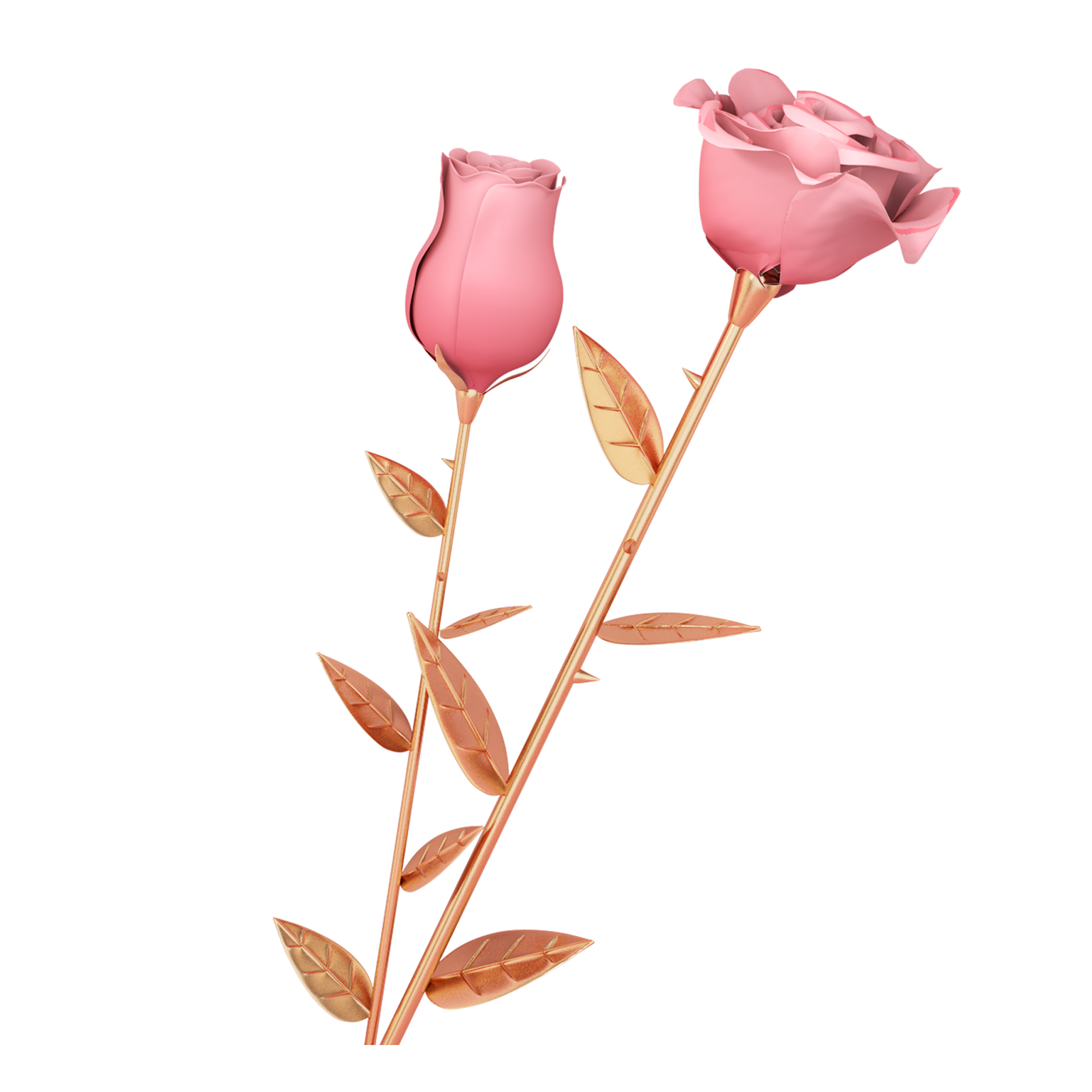 PART
母亲节（Mother‘s Day），是一个感谢母亲的节日。母亲们在这一天通常会收到礼物，康乃馨被视为献给母亲的花。
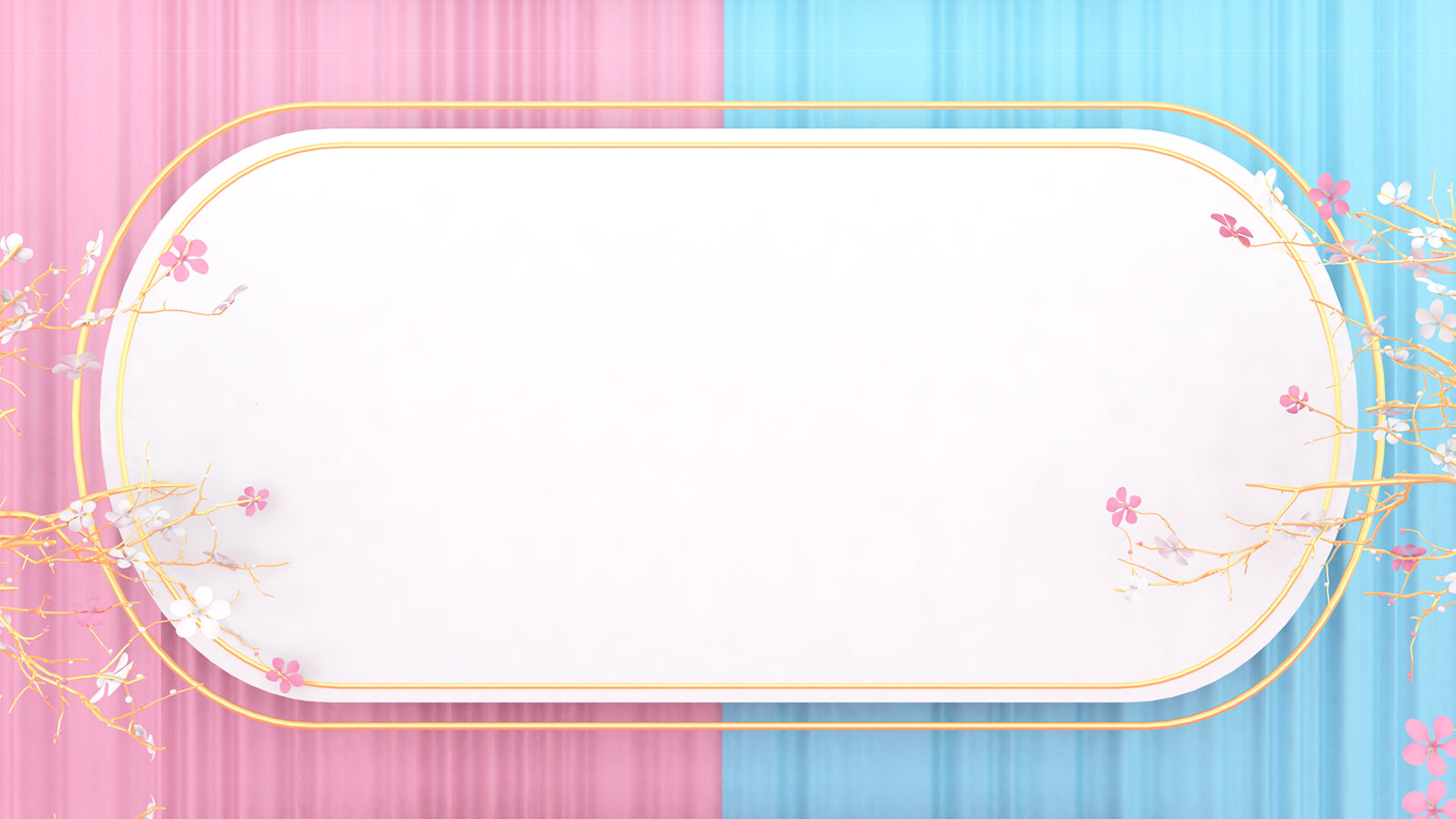 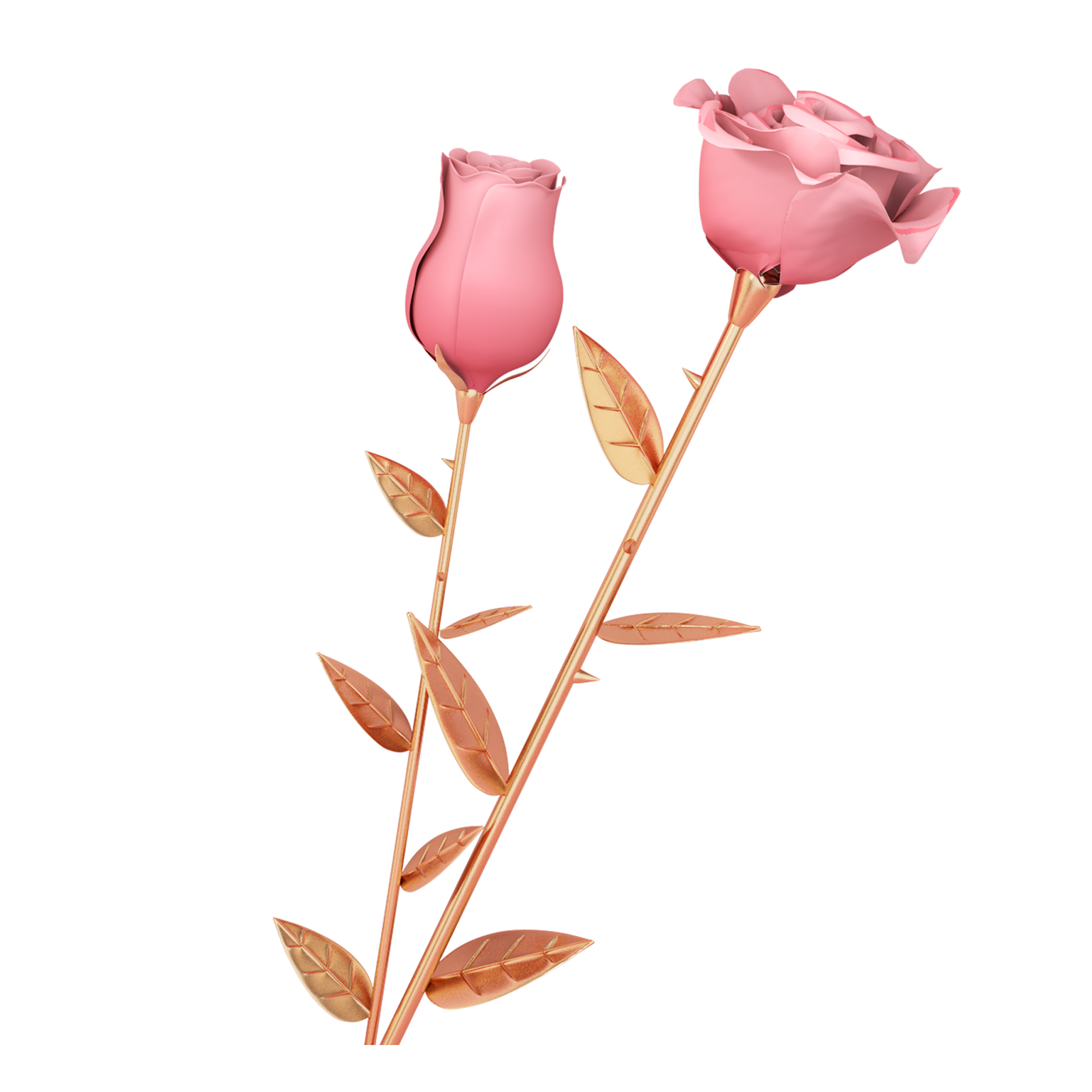 点击添加标题
点击在此输入说明文本点击在此输入说明文本
点击在此输入说明文本点击在此输入说明文本
添加标题
添加标题
添加标题
添加标题
点击在此输入说明文本点击在此输入说明文本
点击在此输入说明文本点击在此输入说明文本
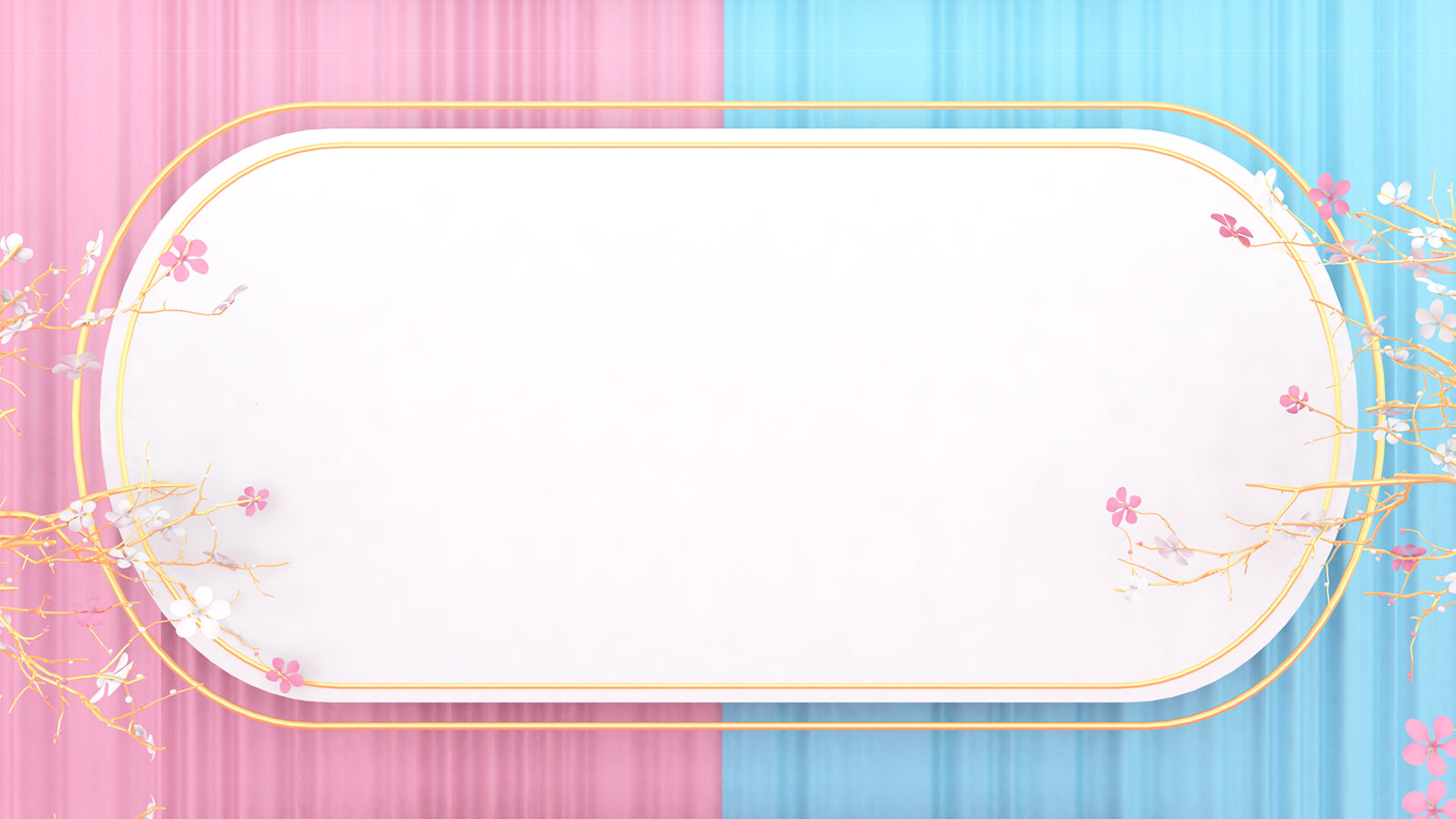 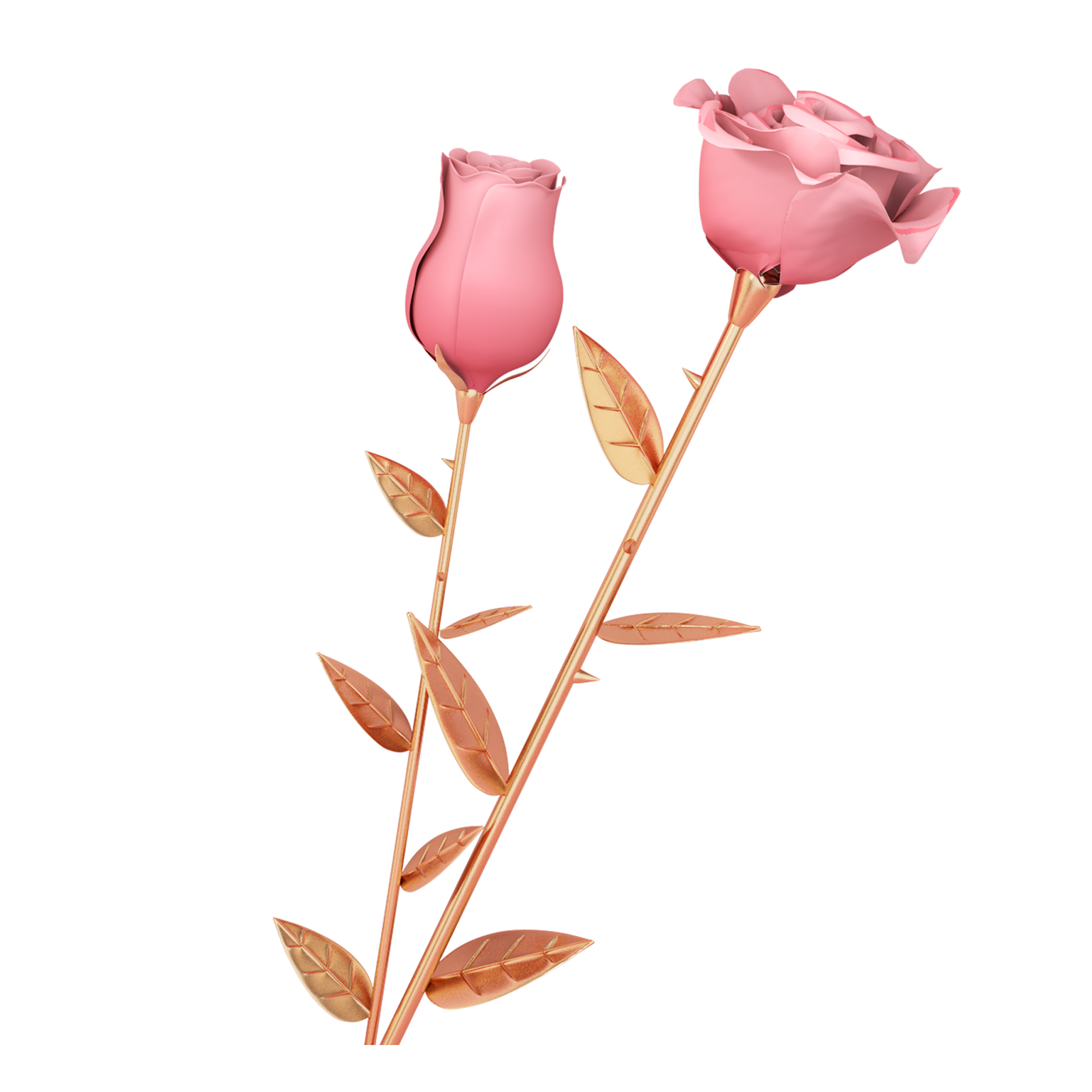 点击添加标题
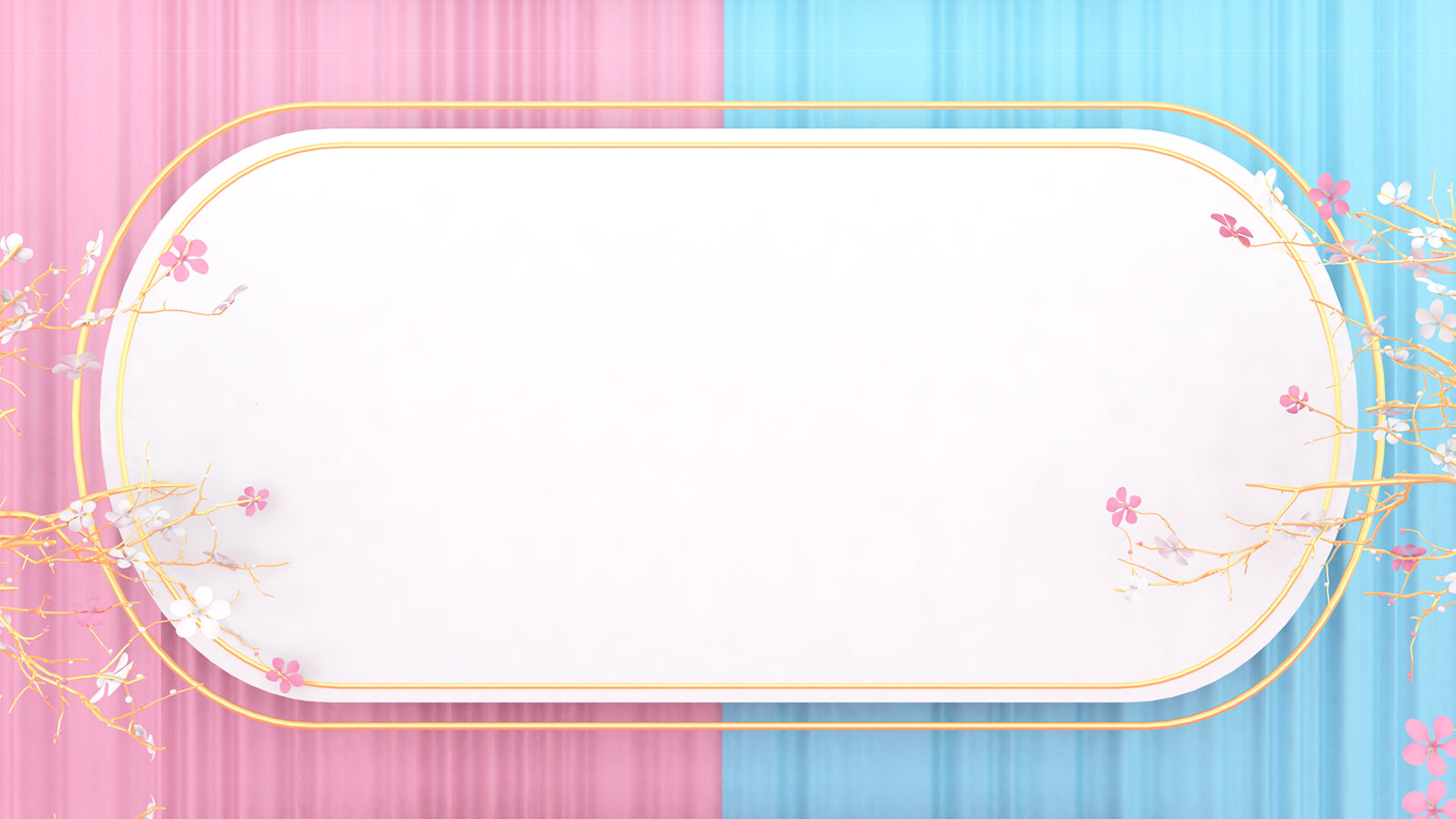 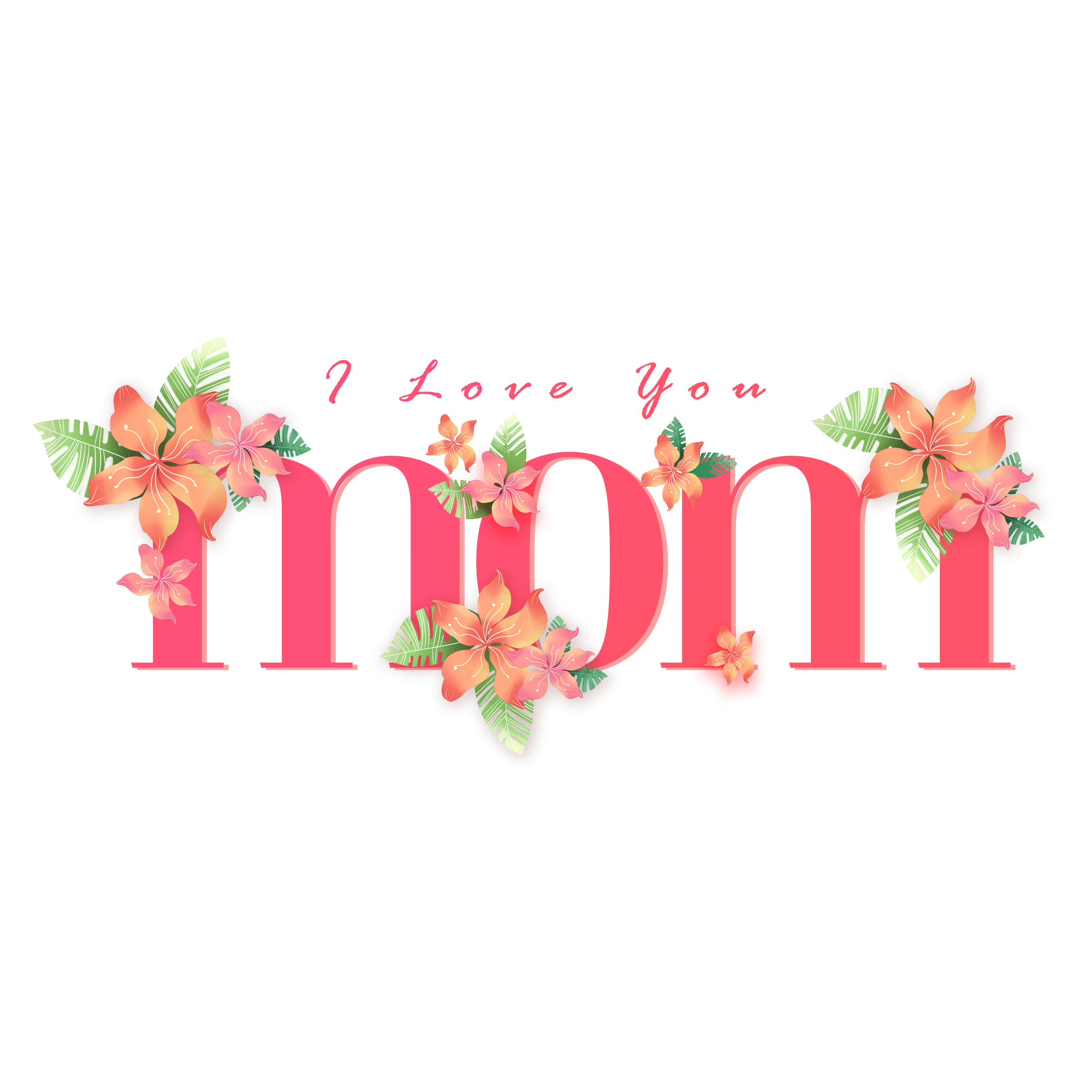 母/亲/节/PPT/背 景/模/板
母亲节（Mother‘s Day），是一个感谢母亲的节日。母亲们在这一天通常会收到礼物，康乃馨被视为献给母亲的花。
汇报人：PPT汇  日期：202X年xx
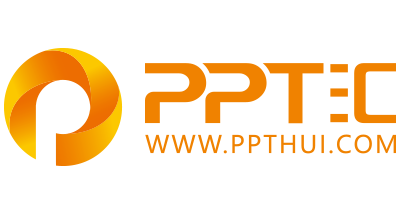 上万精品PPT模板全部免费下载
PPT汇    www.ppthui.com
PPT模板下载：www.ppthui.com/muban/            行业PPT模板：www.ppthui.com/hangye/
工作PPT模板：www.ppthui.com/gongzuo/         节日PPT模板：www.ppthui.com/jieri/
 PPT背景图片:
[Speaker Notes: 模板来自于 https://www.ppthui.com    【PPT汇】]
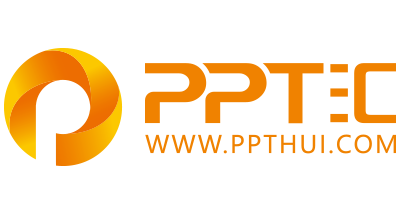 10000+套精品PPT模板全部免费下载
www.ppthui.com
PPT汇

PPT模板下载：www.ppthui.com/muban/            行业PPT模板：www.ppthui.com/hangye/
工作PPT模板：www.ppthui.com/gongzuo/         节日PPT模板：www.ppthui.com/jieri/
党政军事PPT：www.ppthui.com/dangzheng/     教育说课课件：www.ppthui.com/jiaoyu/
PPT模板：简洁模板丨商务模板丨自然风景丨时尚模板丨古典模板丨浪漫爱情丨卡通动漫丨艺术设计丨主题班会丨背景图片

行业PPT：党政军事丨科技模板丨工业机械丨医学医疗丨旅游旅行丨金融理财丨餐饮美食丨教育培训丨教学说课丨营销销售

工作PPT：工作汇报丨毕业答辩丨工作培训丨述职报告丨分析报告丨个人简历丨公司简介丨商业金融丨工作总结丨团队管理

More+
[Speaker Notes: 模板来自于 https://www.ppthui.com    【PPT汇】]